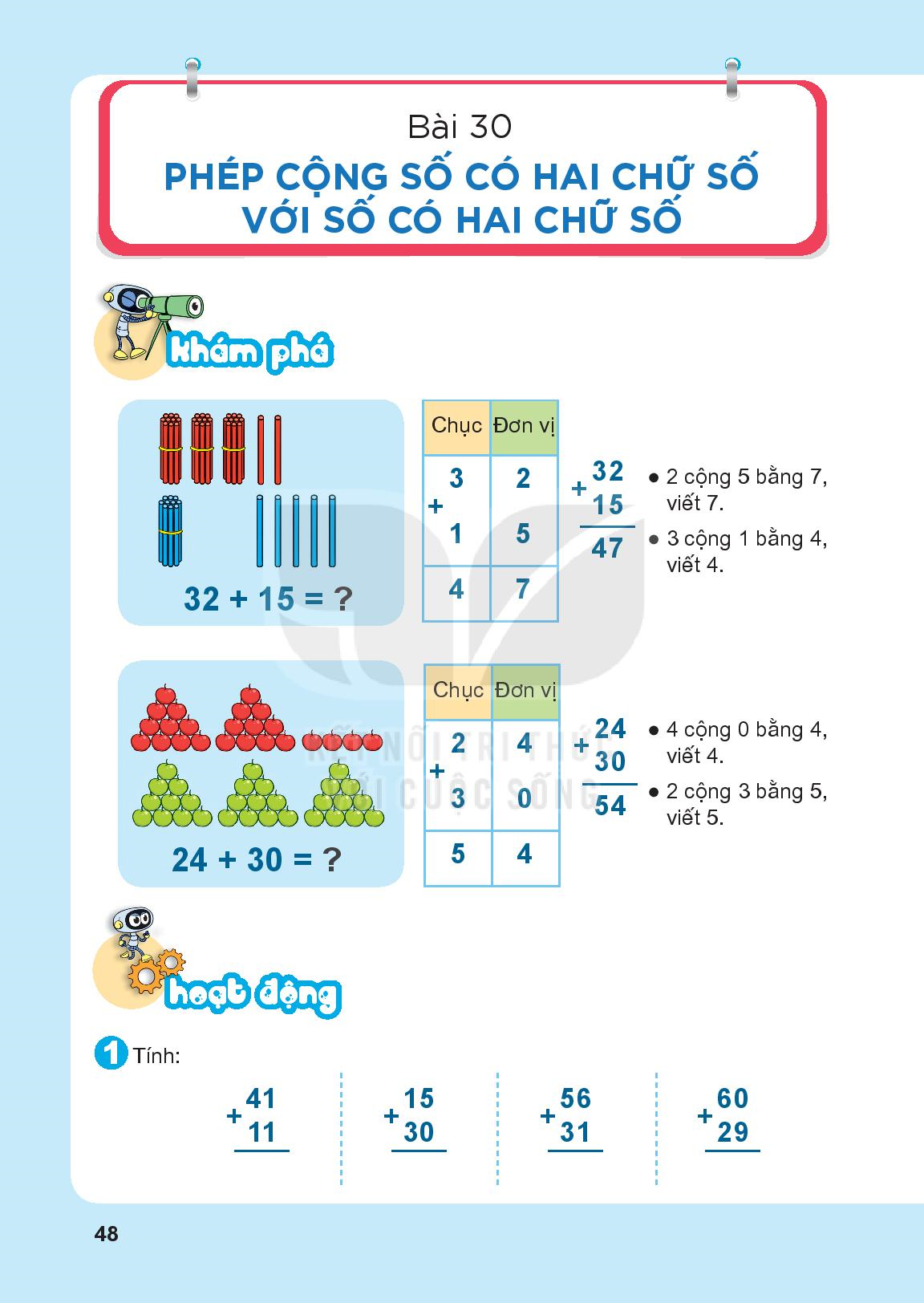 Tiết 1
SGK trang 48, 49
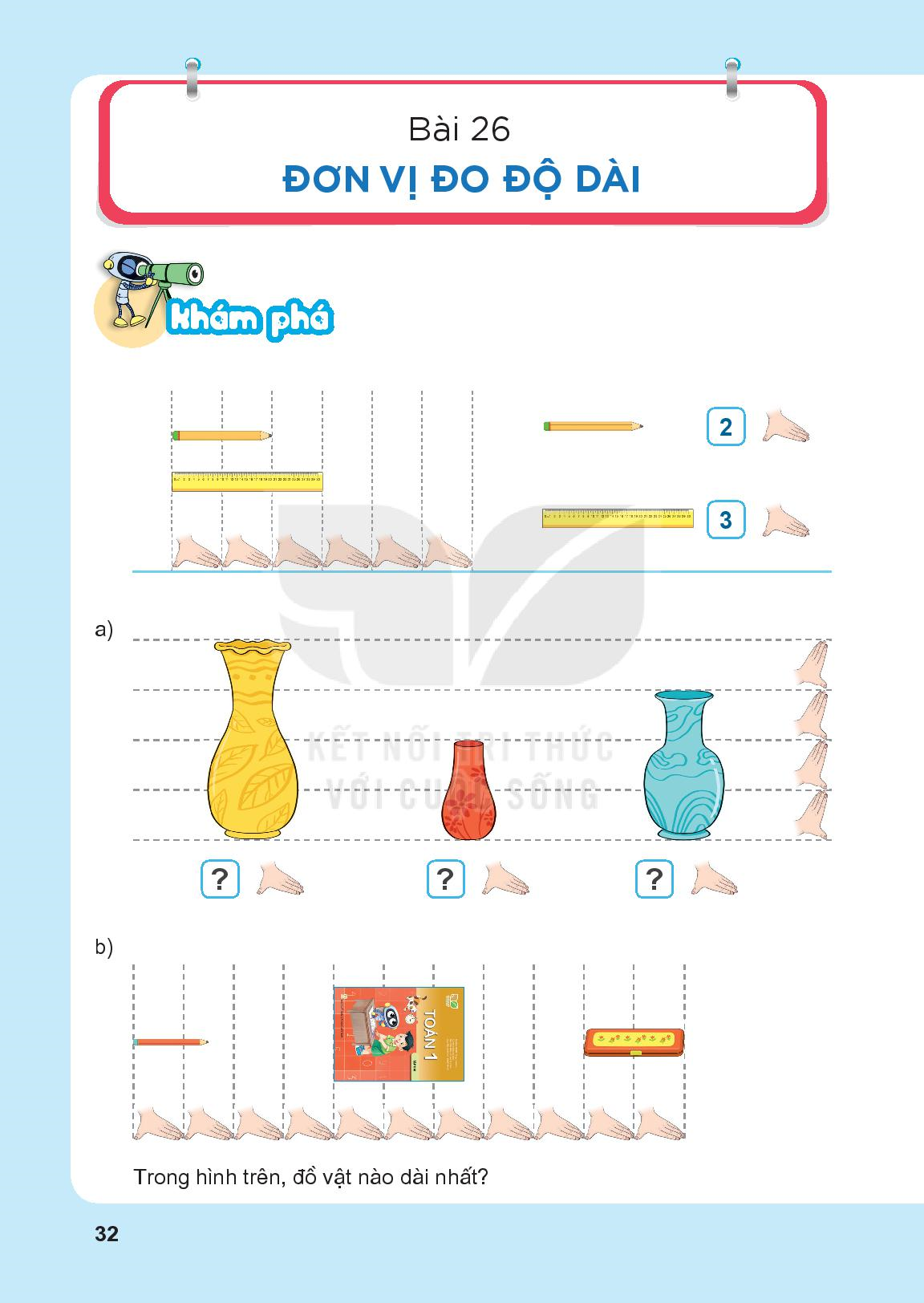 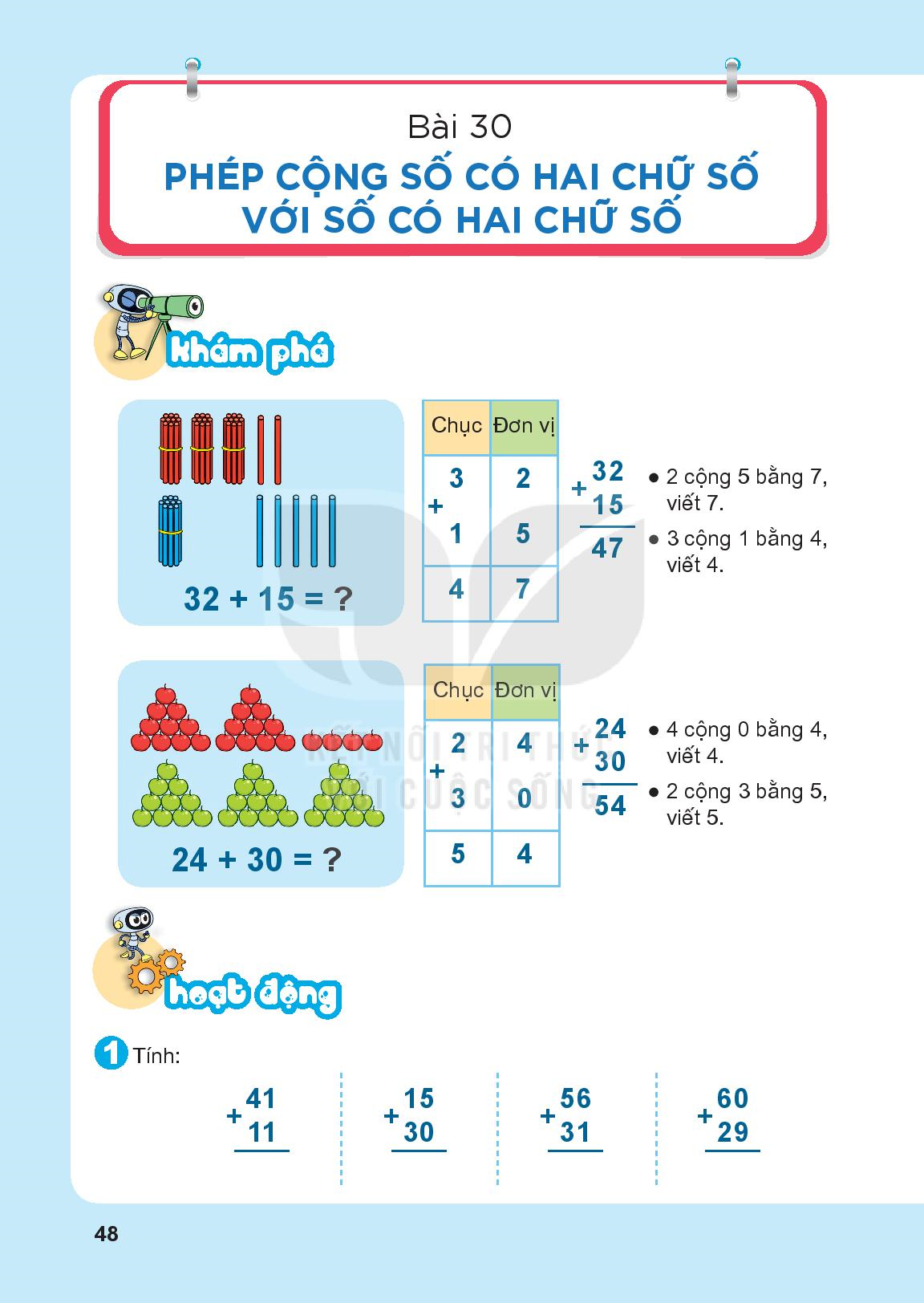 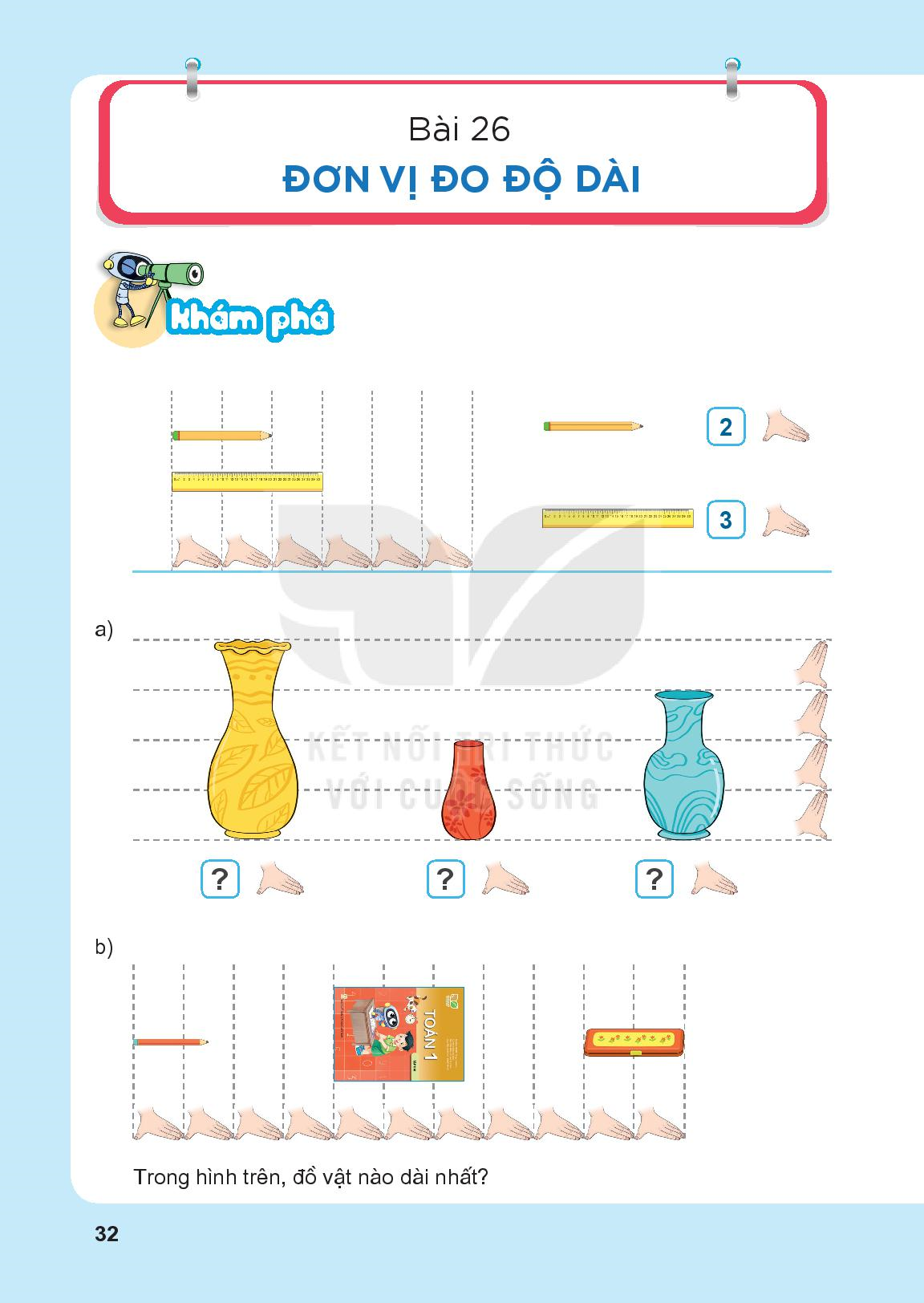 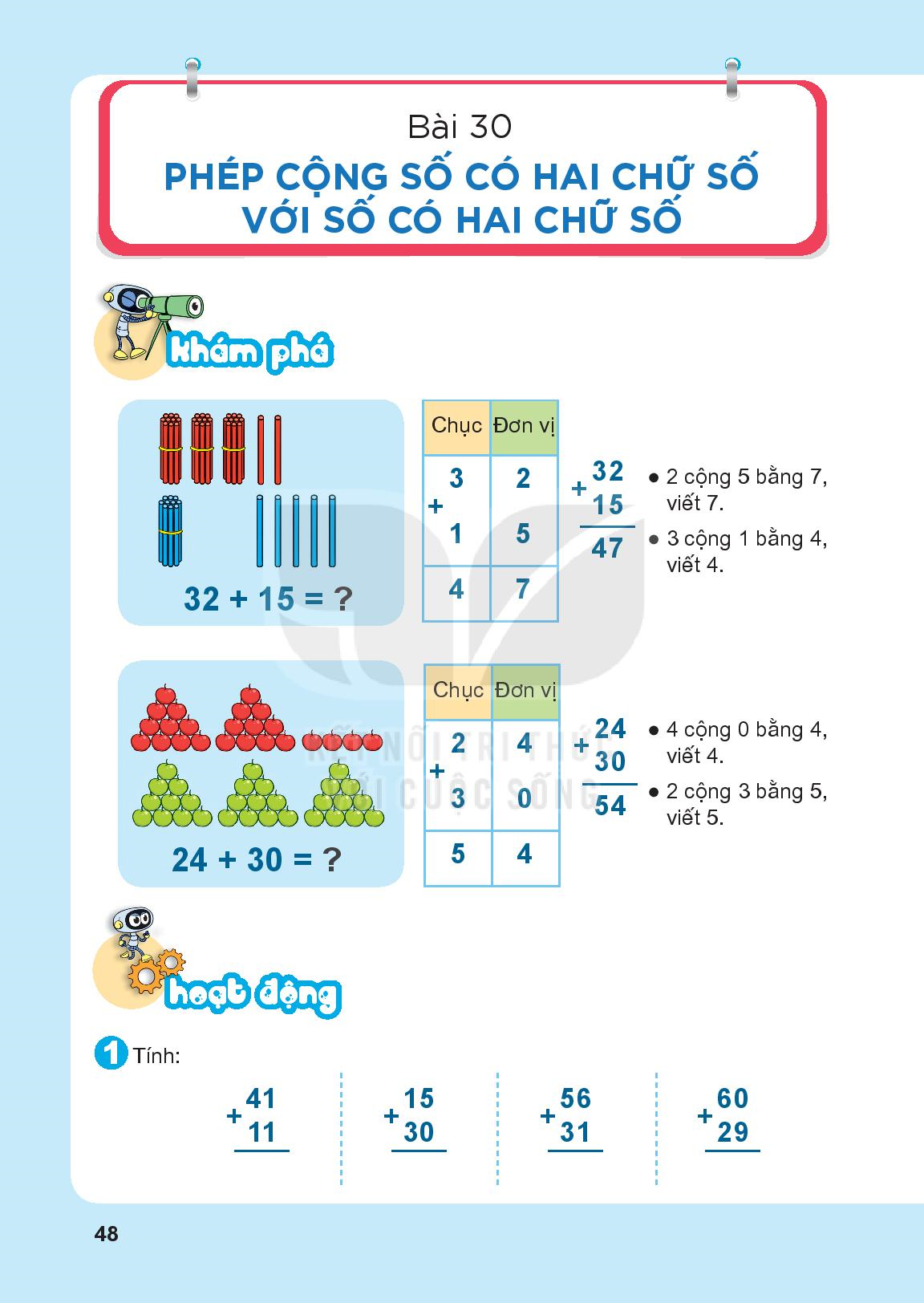 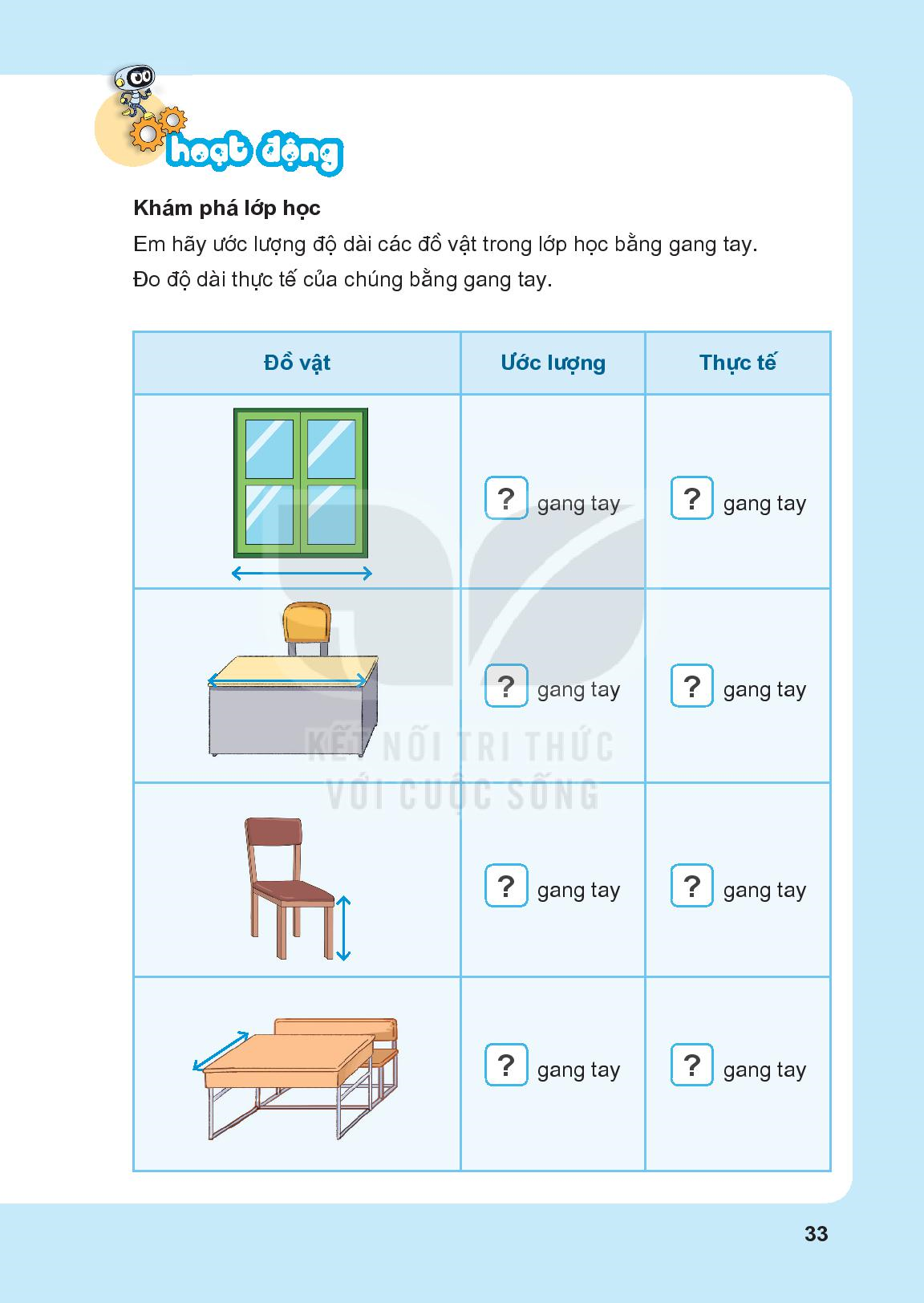 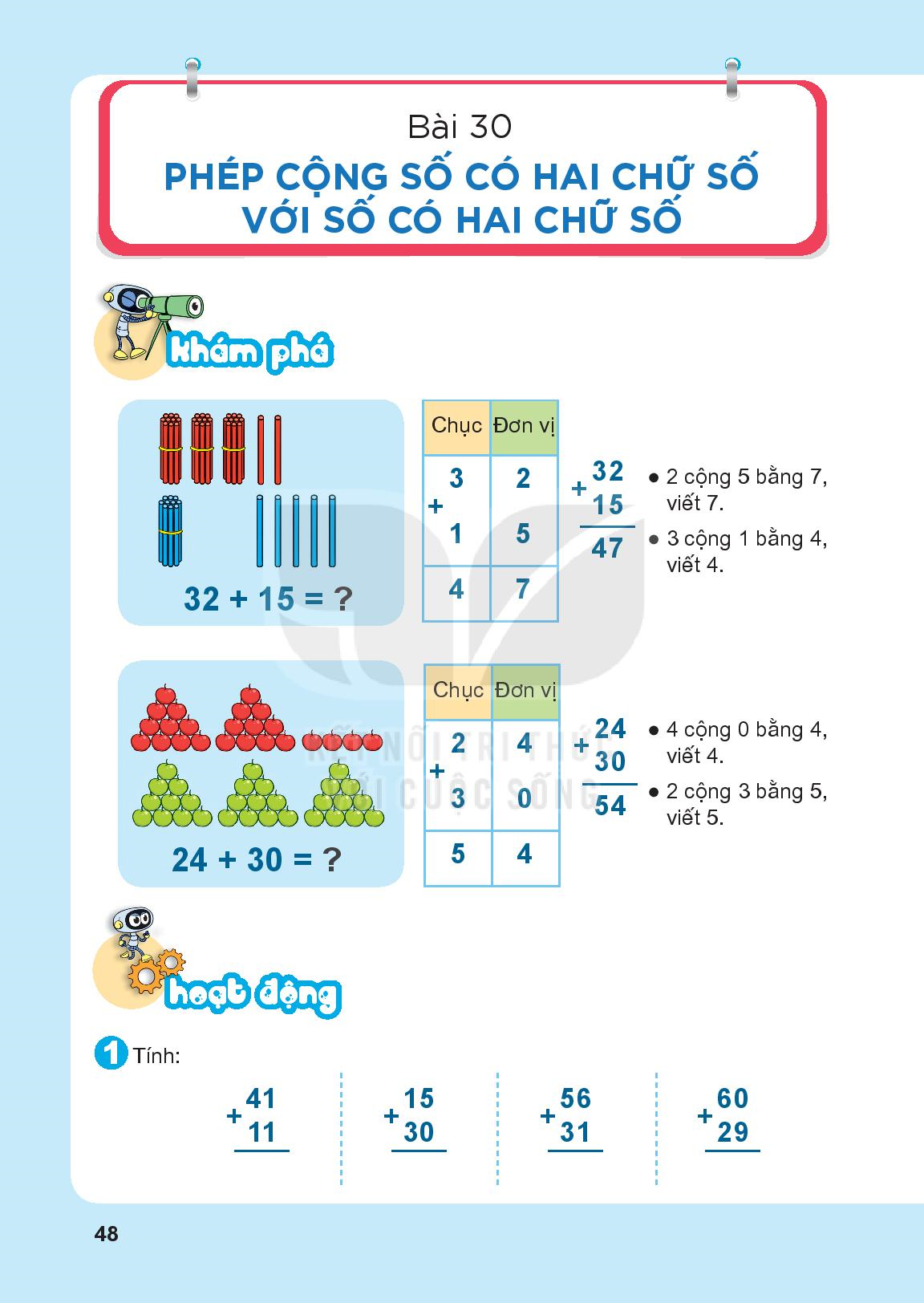 5
2
4
5
8
9
8
7
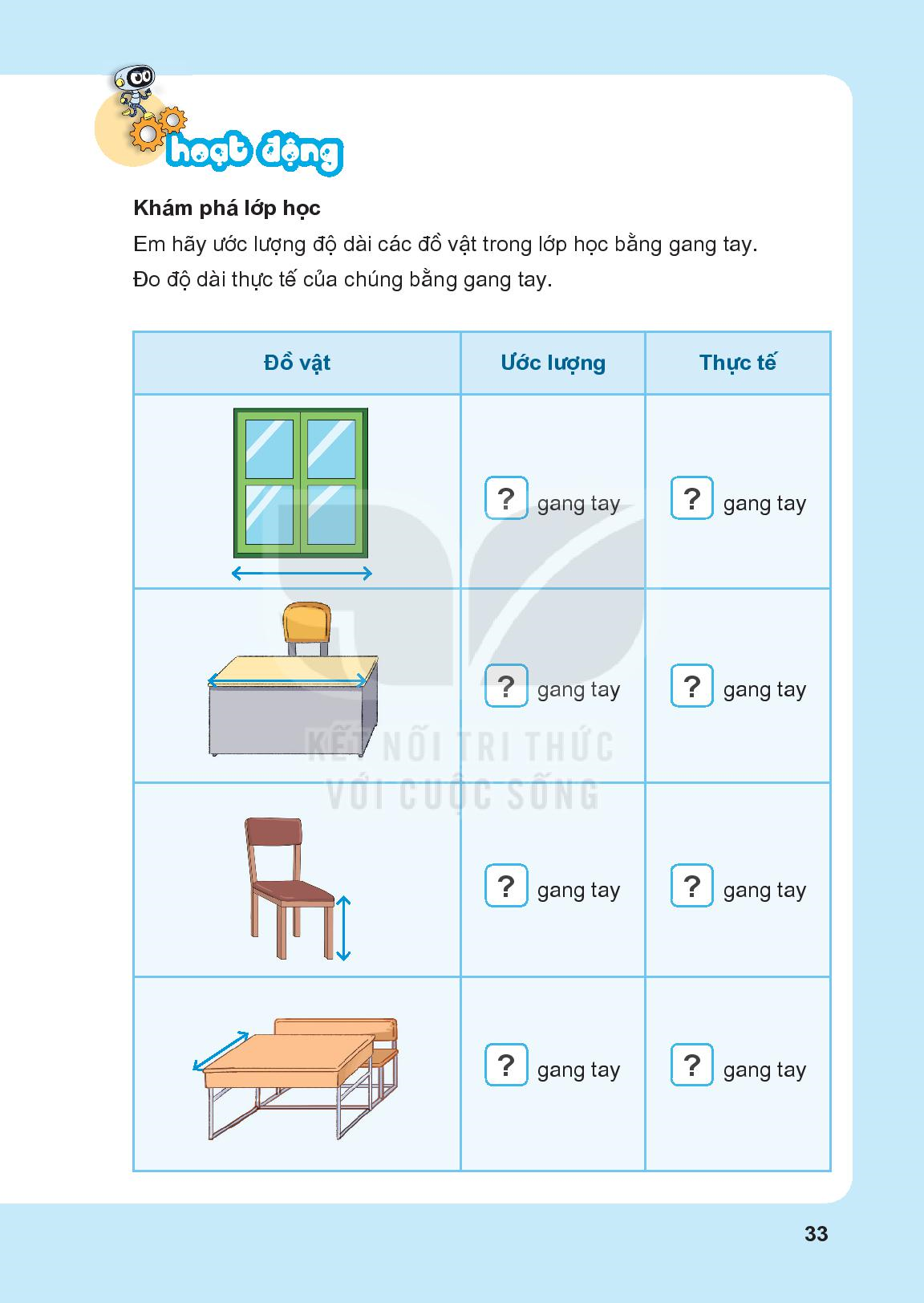 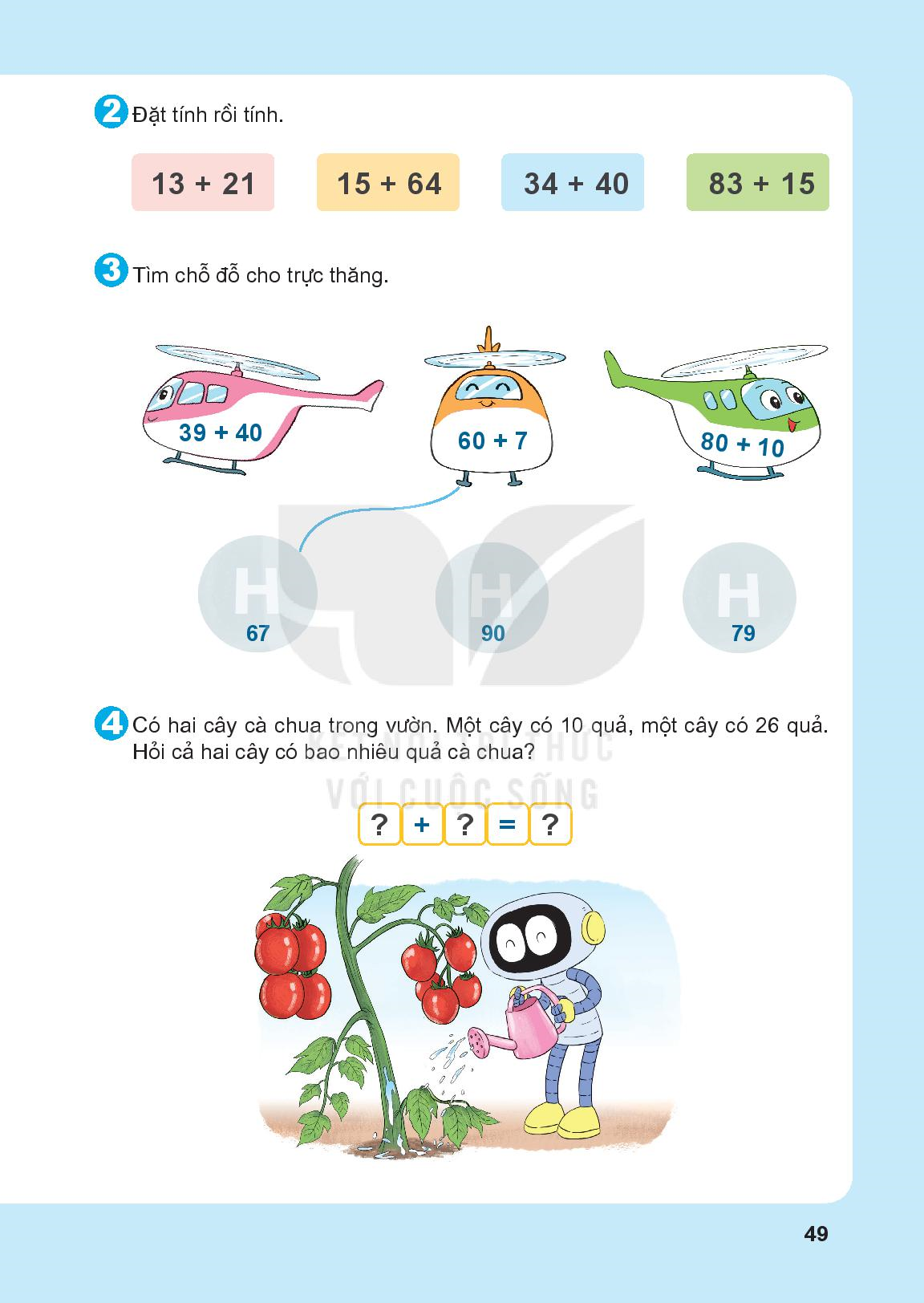 34
15
13
83
+
+
+
+
40
64
21
15
74
79
98
34
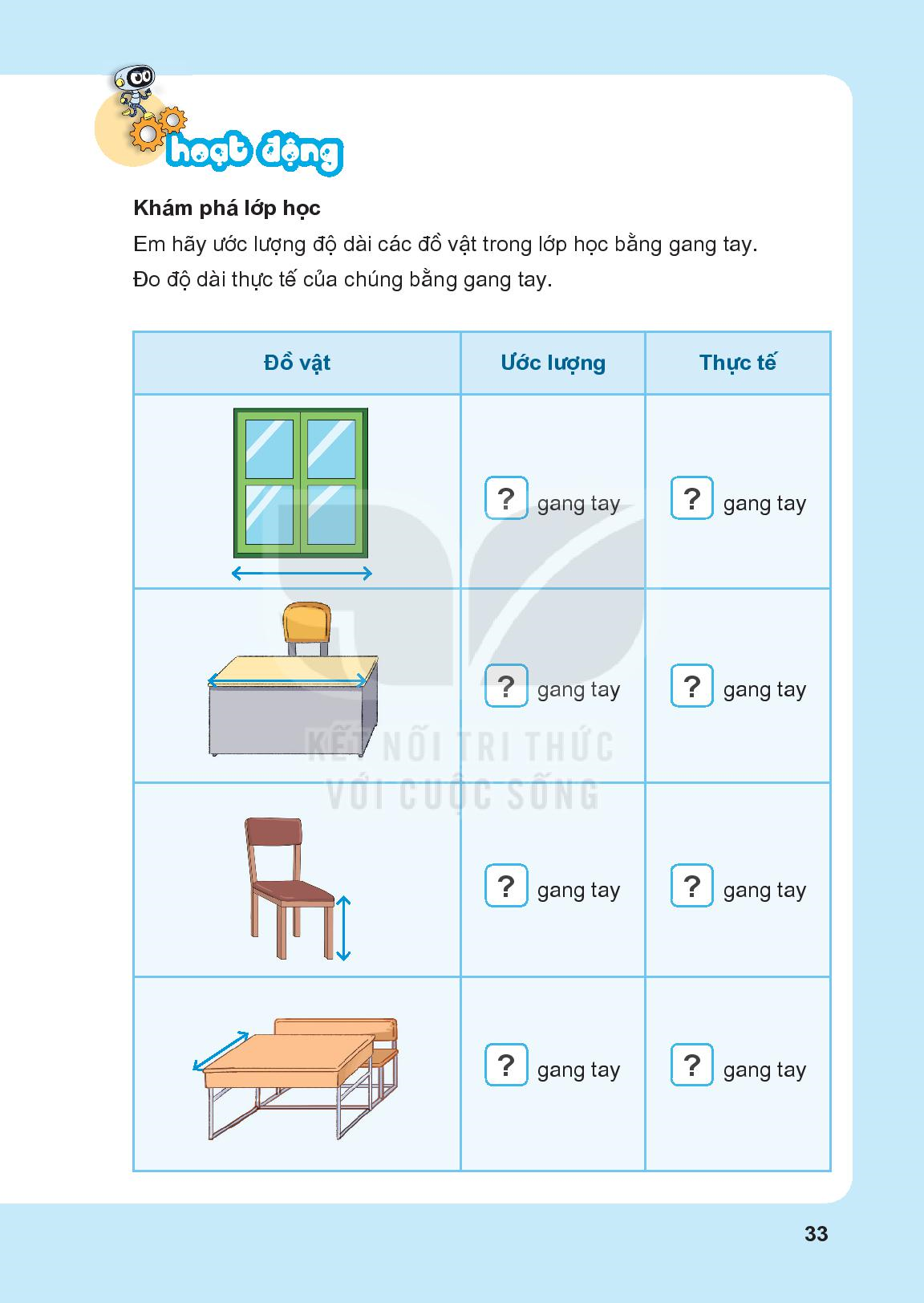 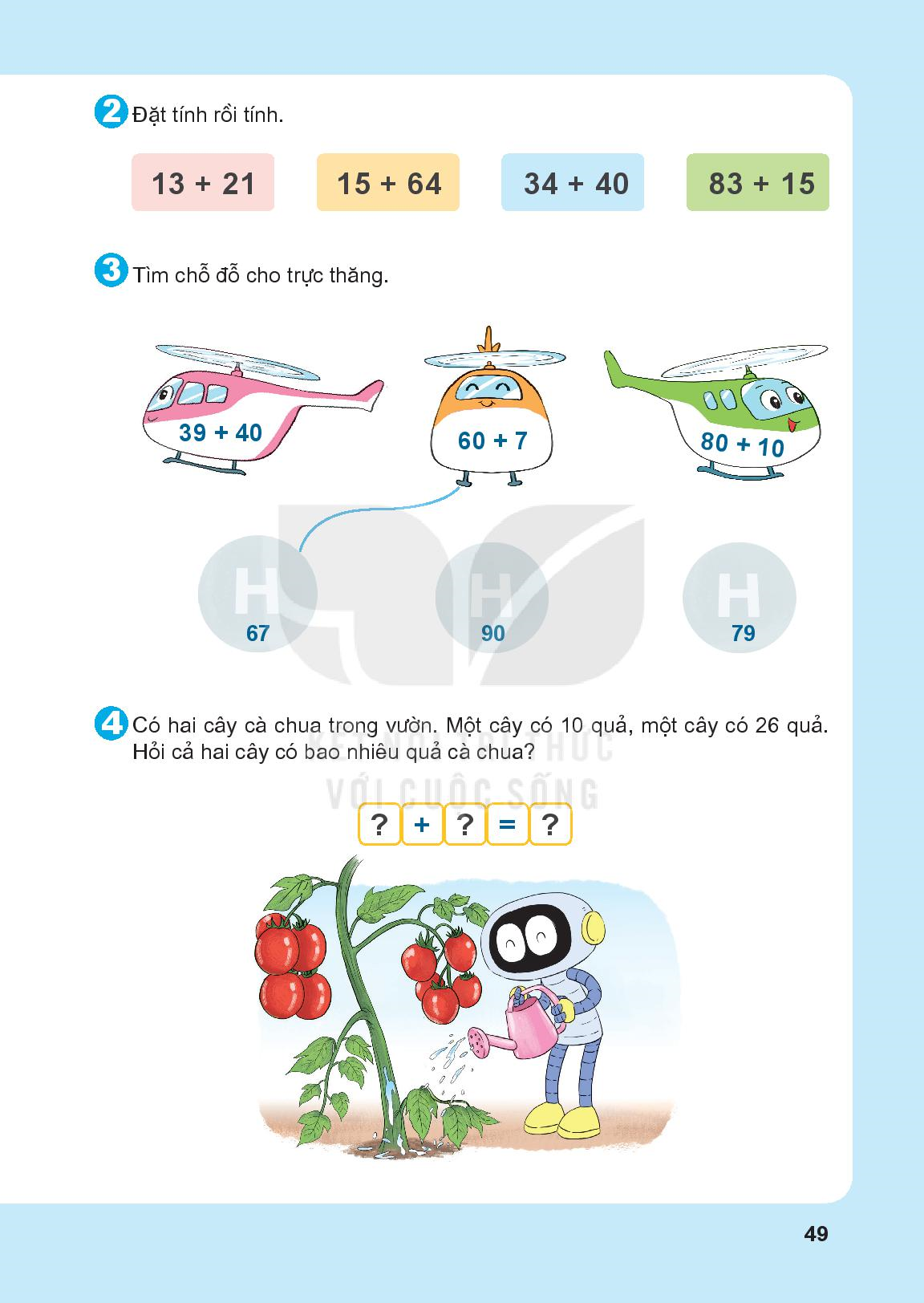 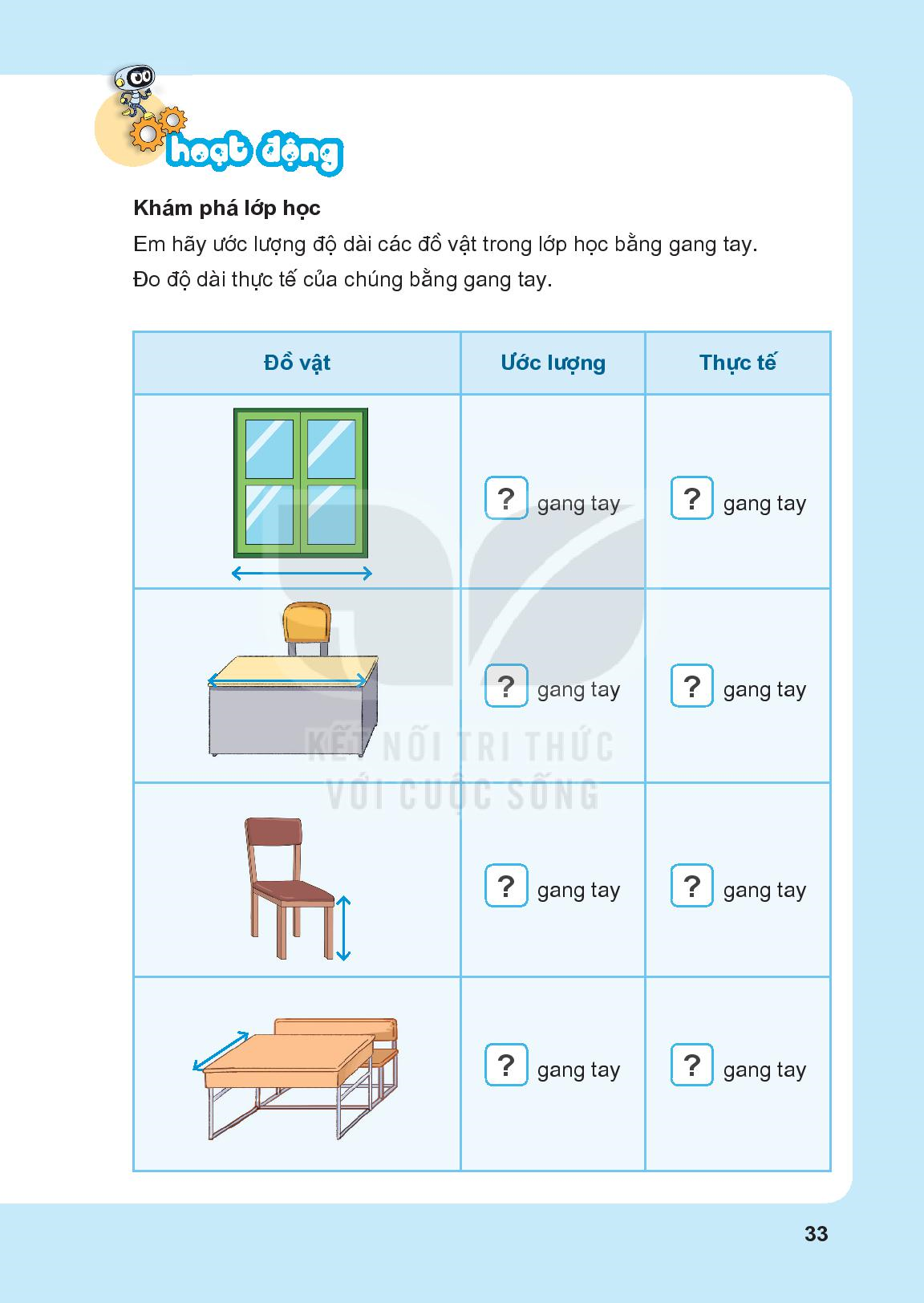 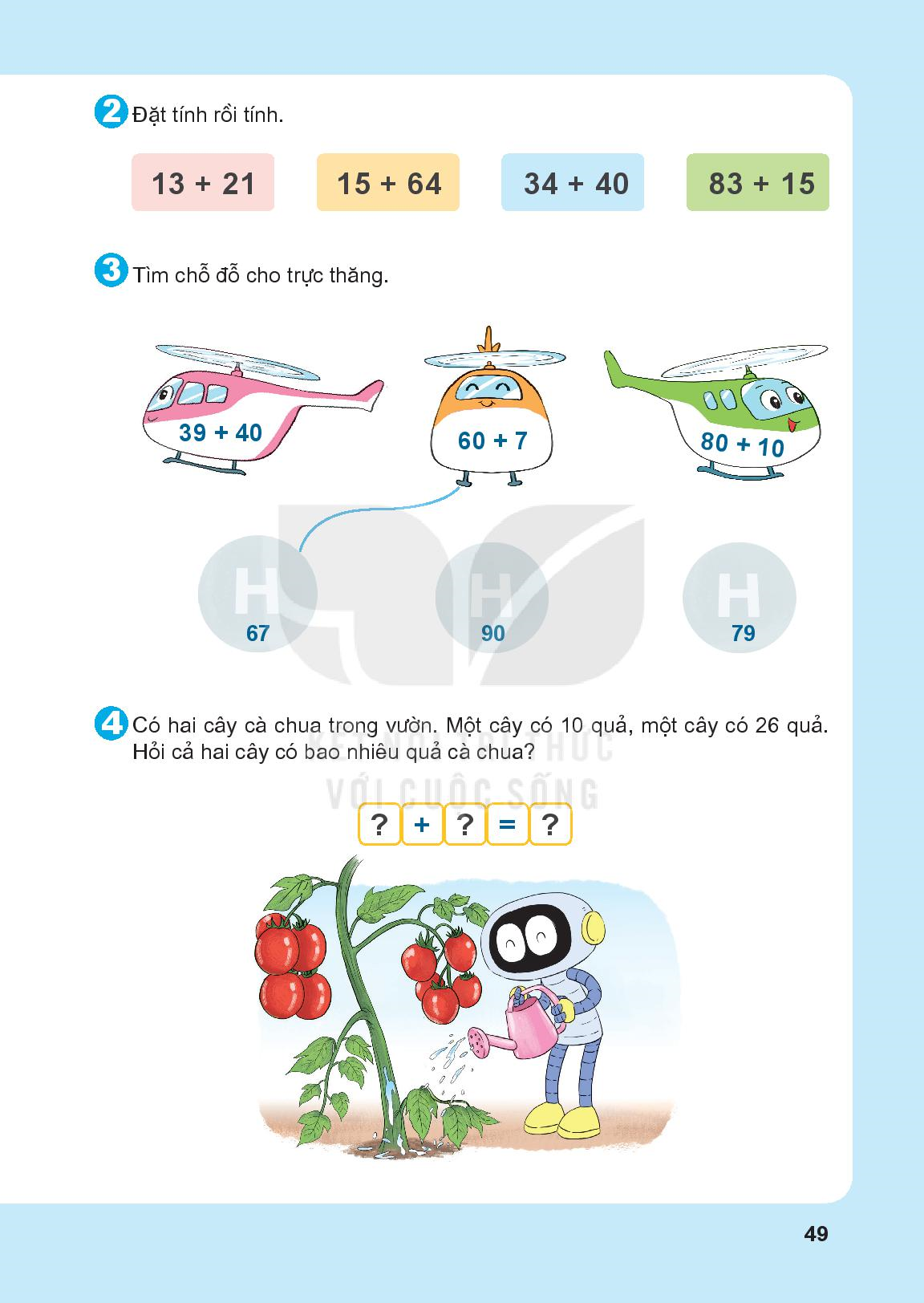 10  +  26  =  36
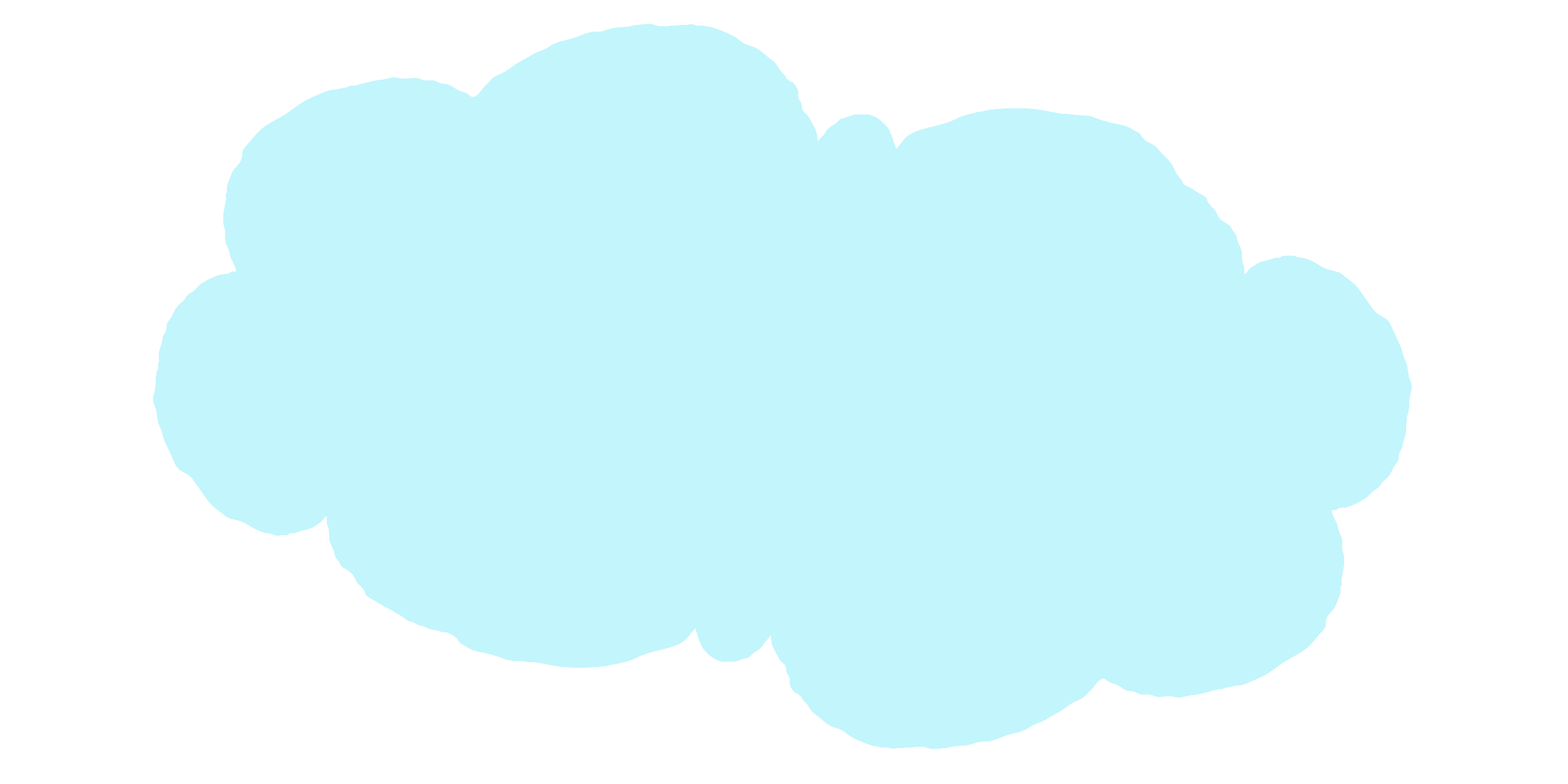 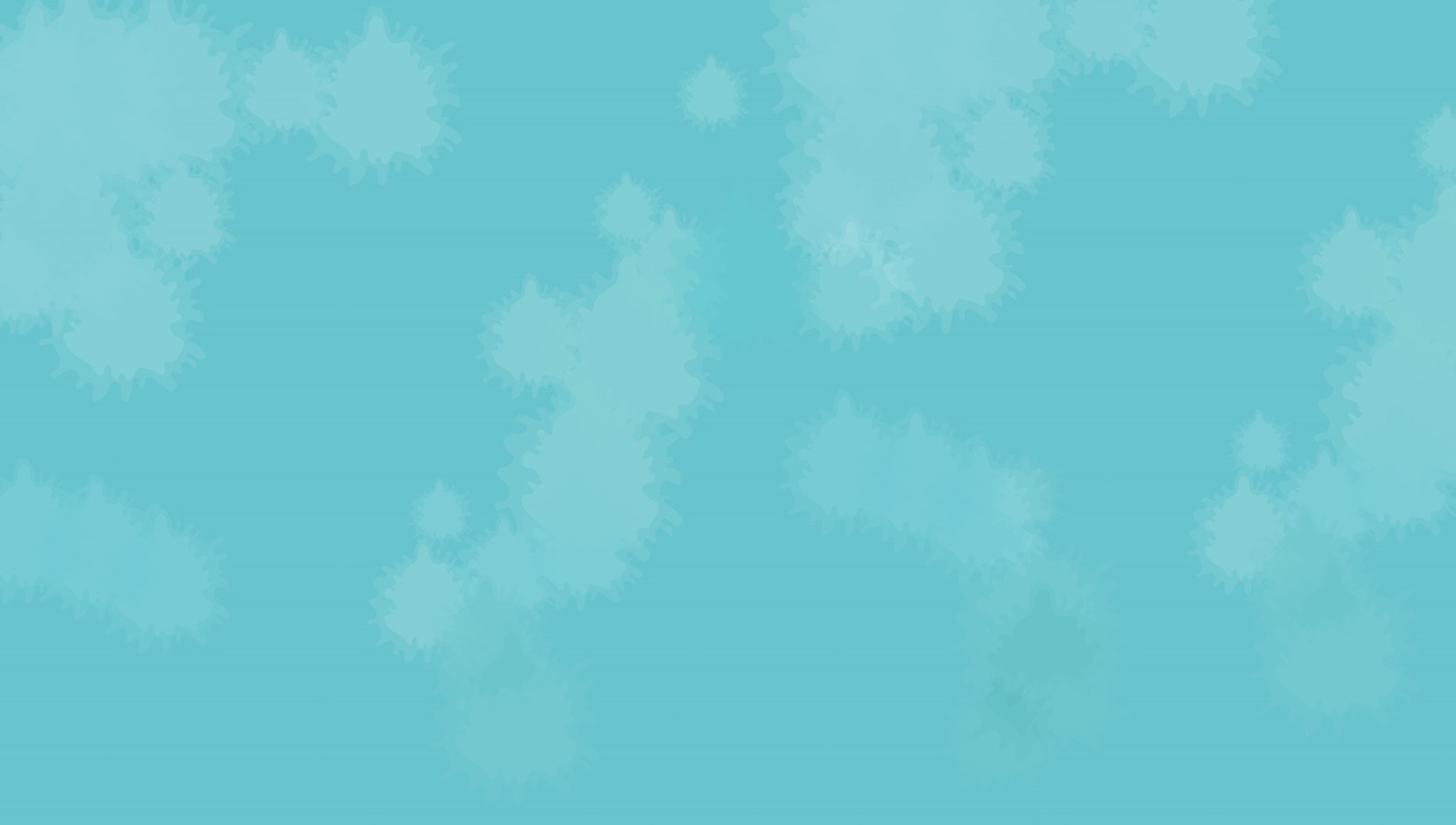 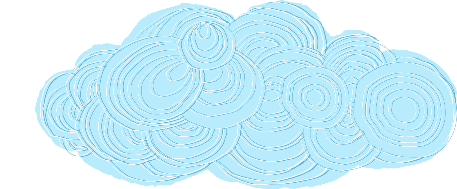 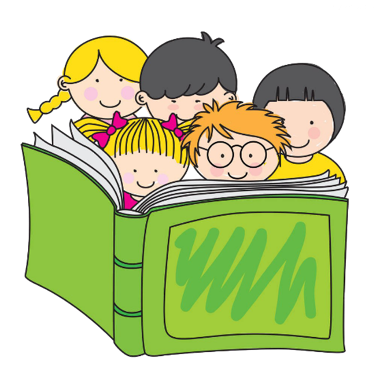 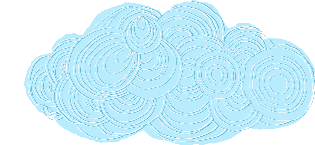 Xin chào và hẹn gặp lại!
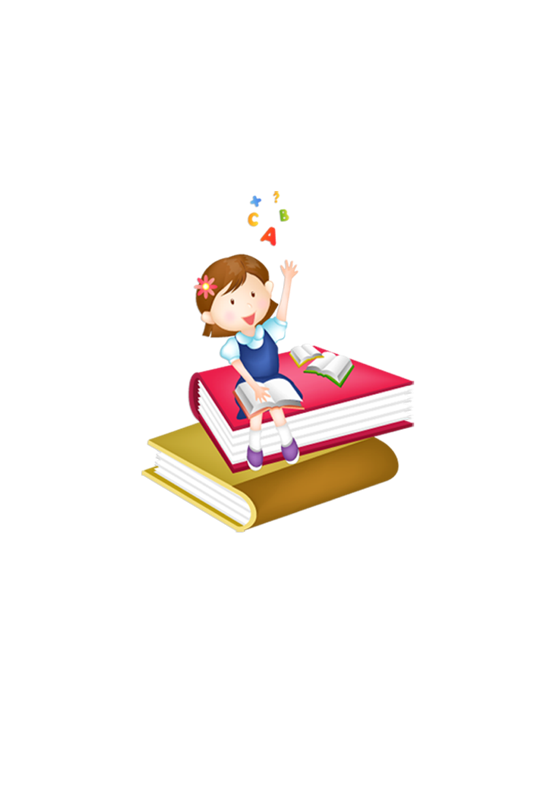 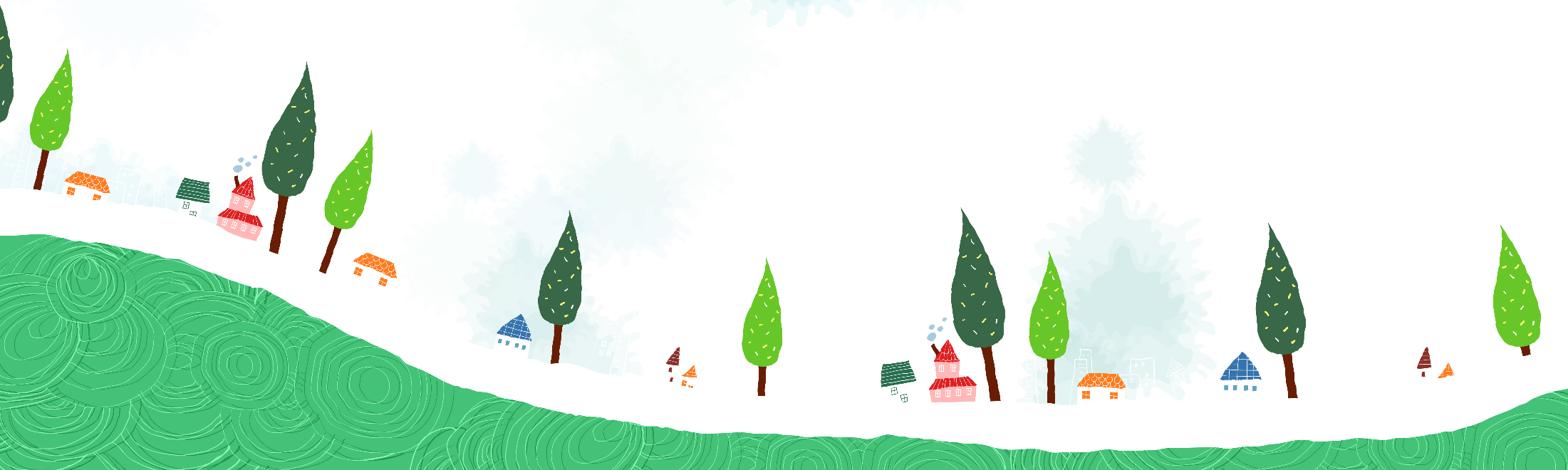